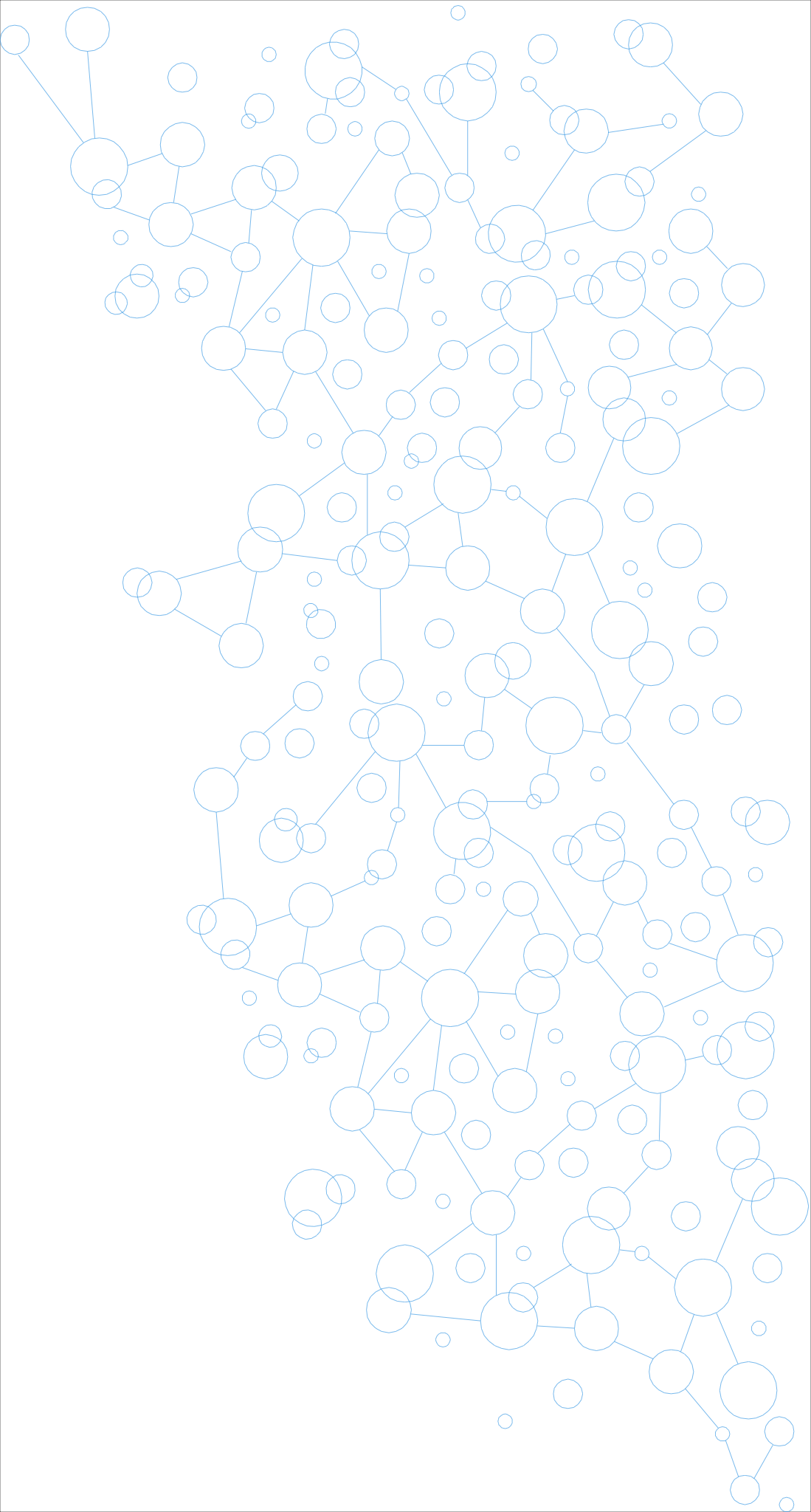 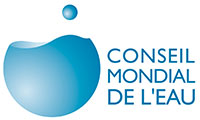 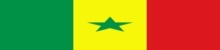 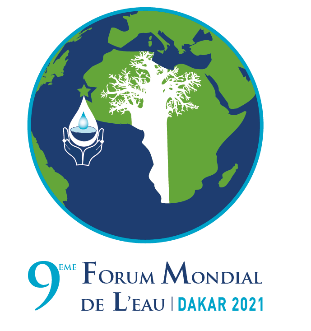 RÉPUBLIQUE DU SÉNÉGAL
Un Peuple – Un But – Une Foi
Kick-off meeting du 9e Forum Mondial de l’eau, dakar 2021

 L’EAU CATALYSEUR DU DÉVELOPPEMENT ÉCONOMIQUE RURAL
-------------------------------
   WATER AS CATALYST FOR RURAL ECONOMIC DEVELOPMENT
Guy Fradin
DAKAR, le 20 juin 2019
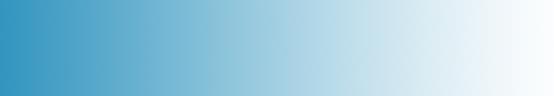 Kick-off meeting du 9e Forum Mondial de l’Eau, Dakar les 20 et 21 juin 2019
PROBLEMS caused by:

The availability of the resource
The reckless use of water and poor management
Global warming



ANSWERS thanks to:

Integrated water management
Ecosystems recovery
Des PROBLÈMES engendrés par:

Le niveau de la ressource
L’usage inconsidéré de l’eau et une gestion déficiente
Le réchauffement climatique



Des RÉPONSES grâce à:

Une gestion intégrée de l’eau
La reconquête des écosystèmes
2
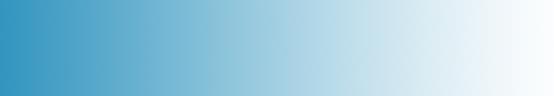 Kick-off meeting du 9e Forum Mondial de l’Eau, Dakar les 20 et 21 juin 2019
DES PROBLÈMES / SEVERAL PROBLEMS:
Of economic development
Environmental
Social
De développement économique
Environnementaux
Sociaux
3
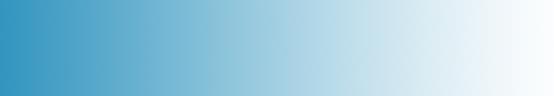 Kick-off meeting du 9e Forum Mondial de l’Eau, Dakar les 20 et 21 juin 2019
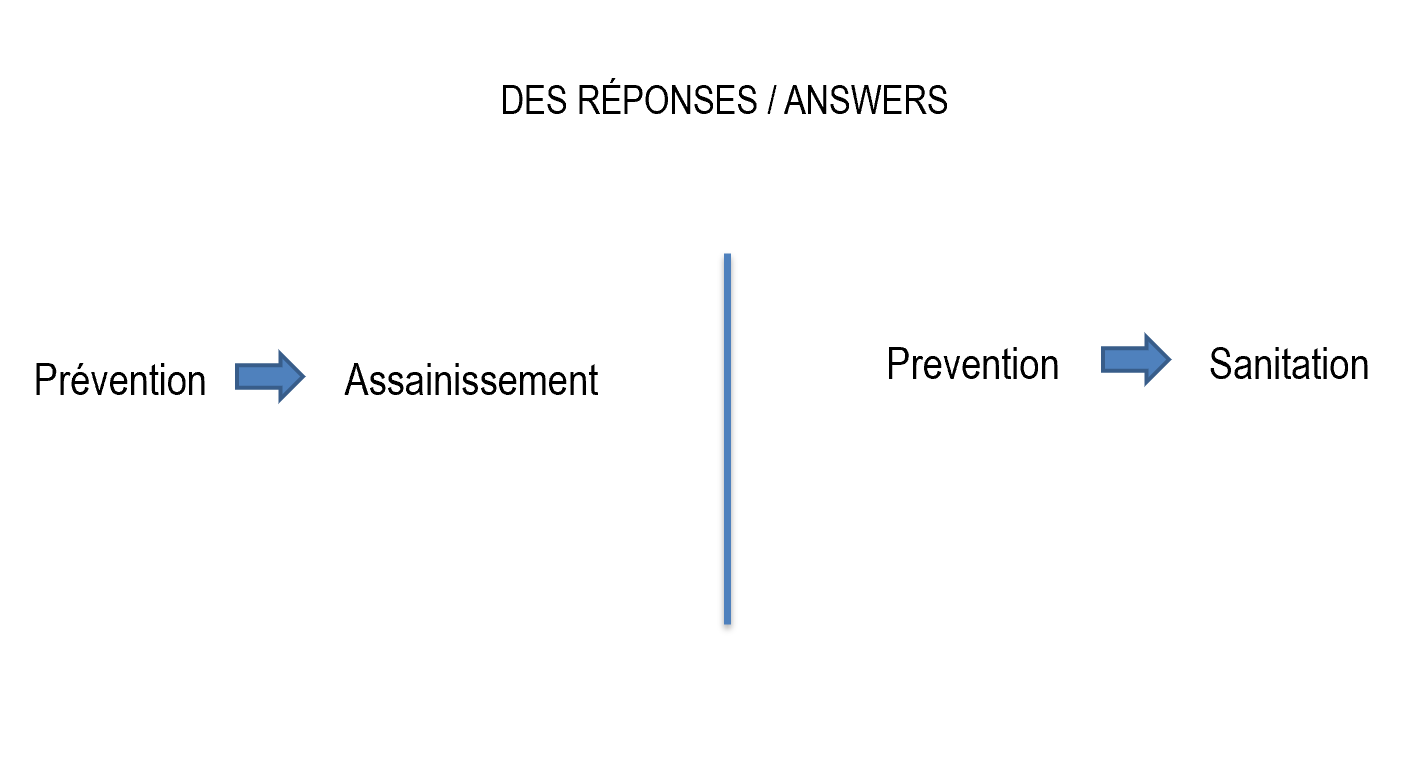 4
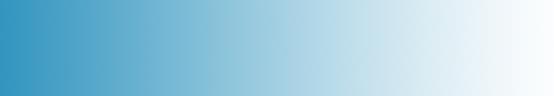 Kick-off meeting du 9e Forum Mondial de l’Eau, Dakar les 20 et 21 juin 2019
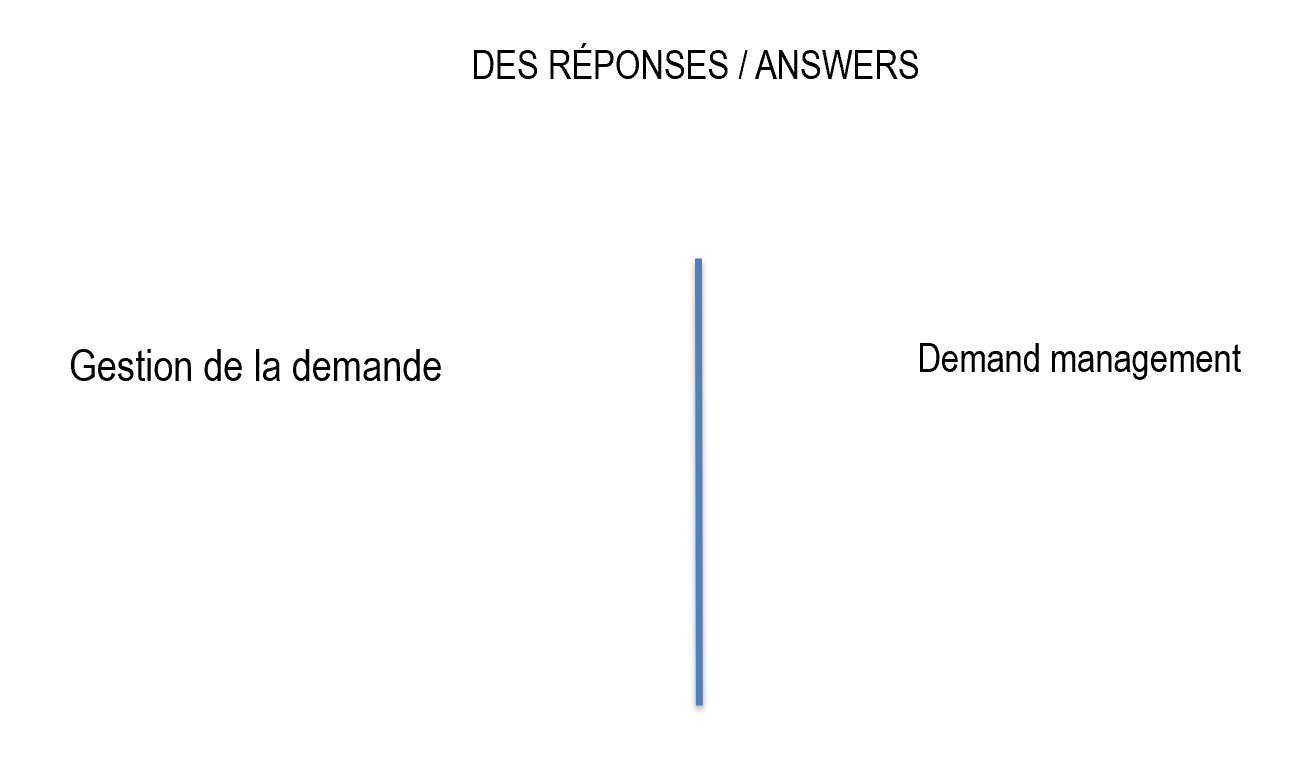 5
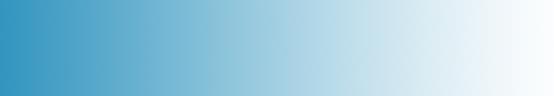 Kick-off meeting du 9e Forum Mondial de l’Eau, Dakar les 20 et 21 juin 2019
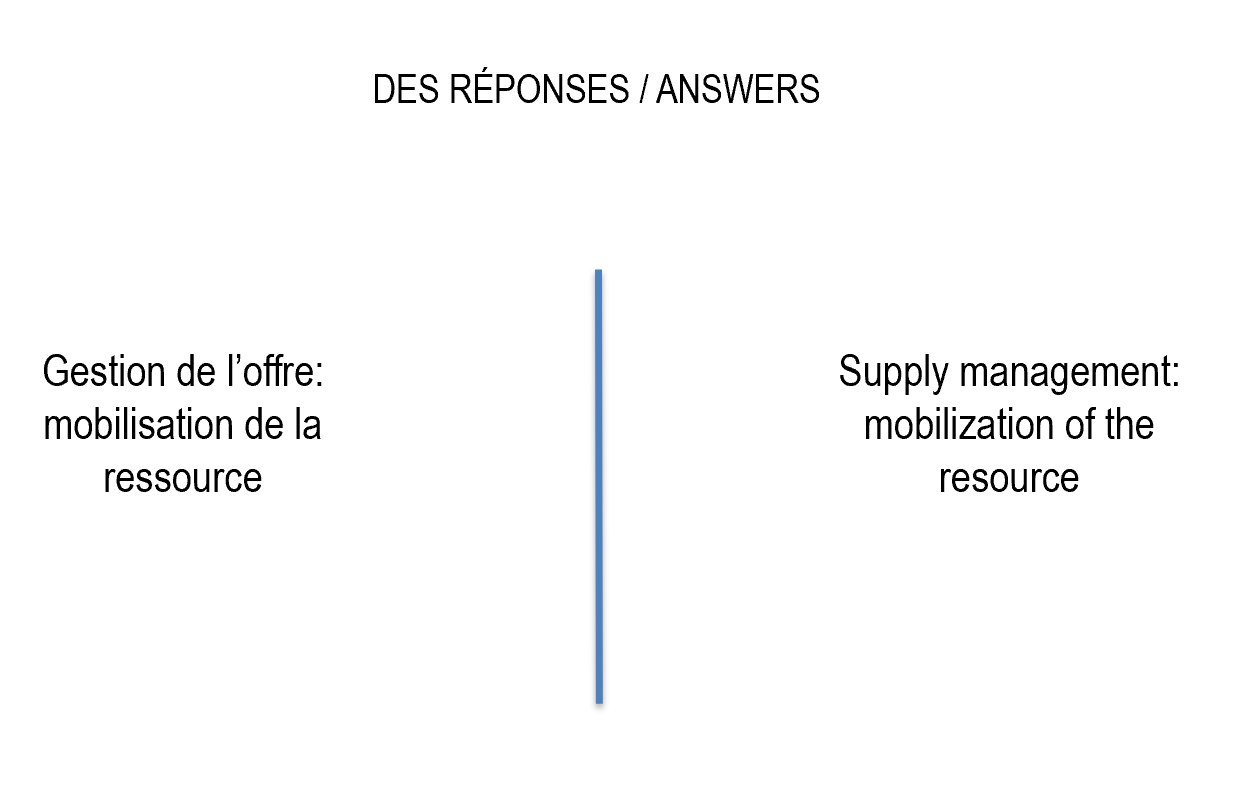 6
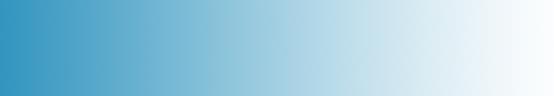 Kick-off meeting du 9e Forum Mondial de l’Eau, Dakar les 20 et 21 juin 2019
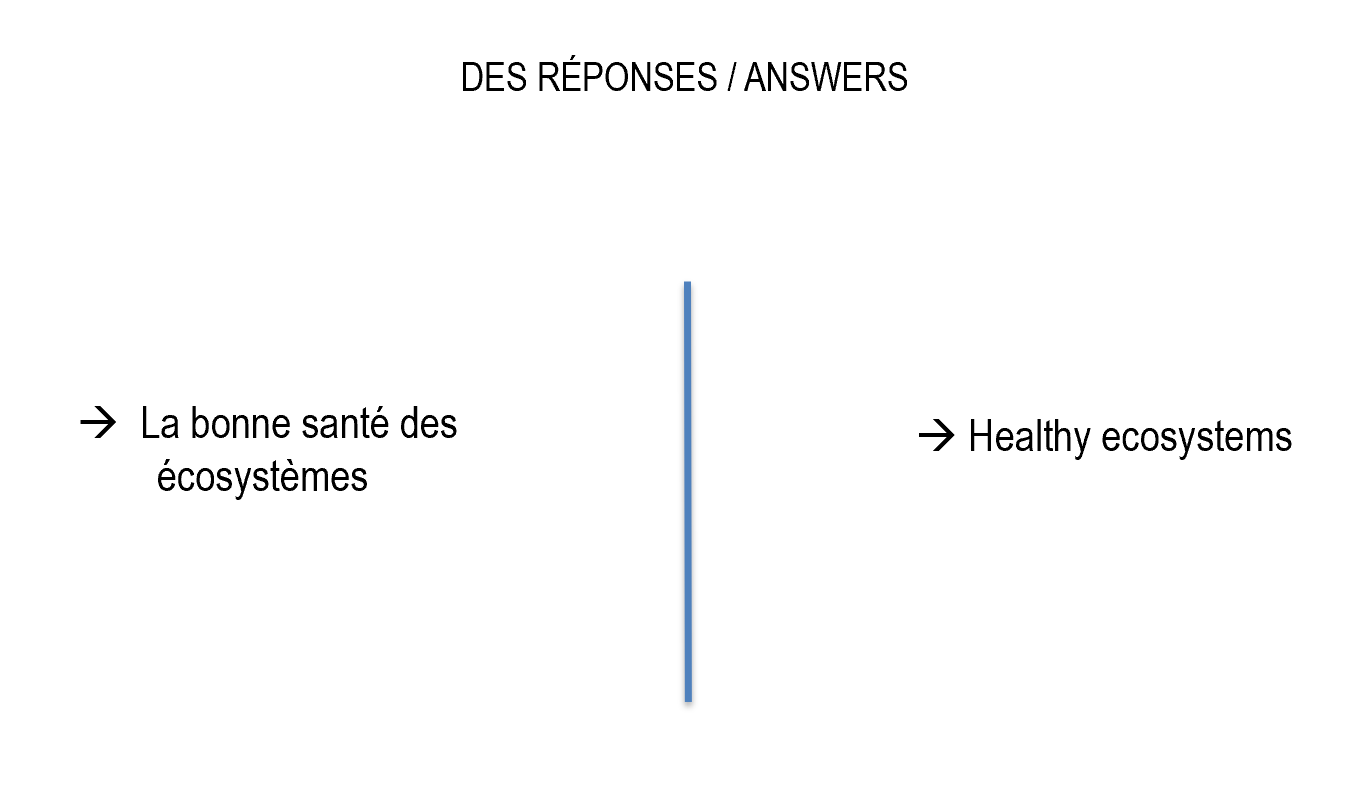 7
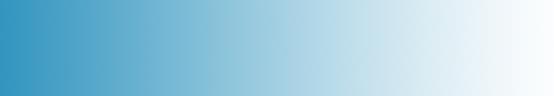 Kick-off meeting du 9e Forum Mondial de l’Eau, Dakar les 20 et 21 juin 2019
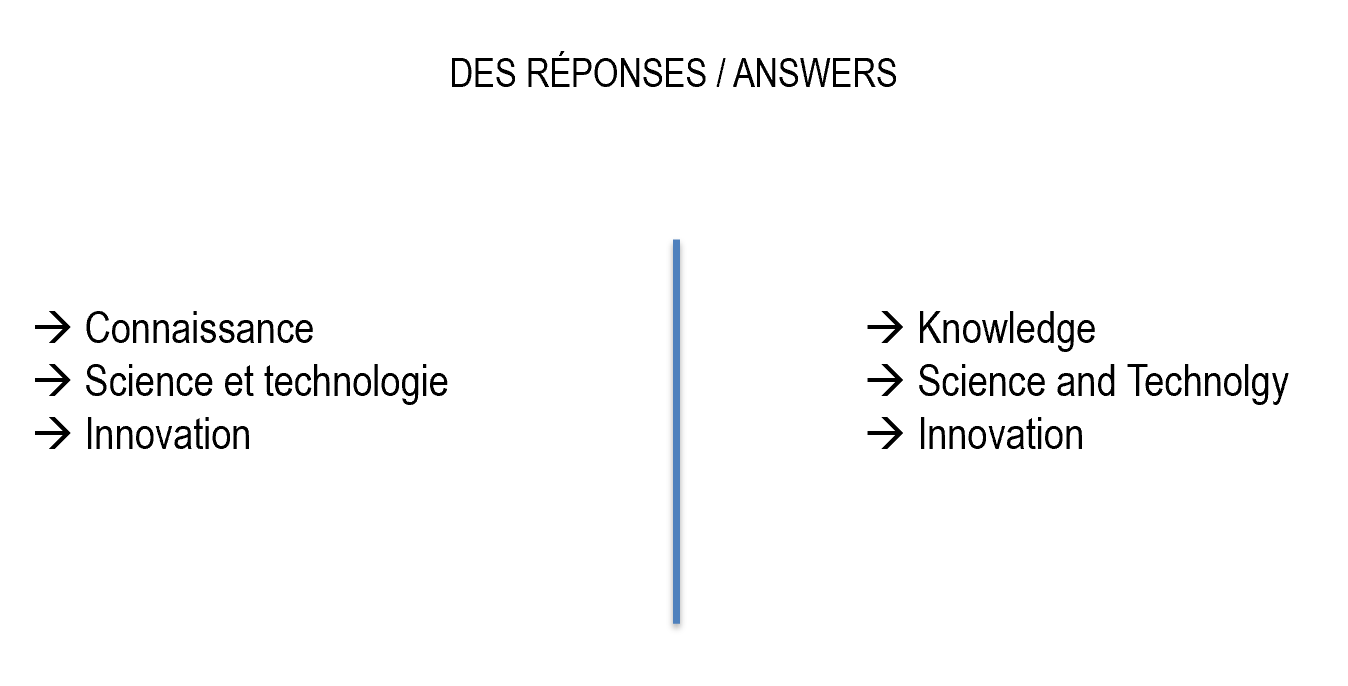 8
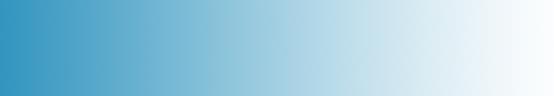 Kick-off meeting du 9e Forum Mondial de l’Eau, Dakar les 20 et 21 juin 2019
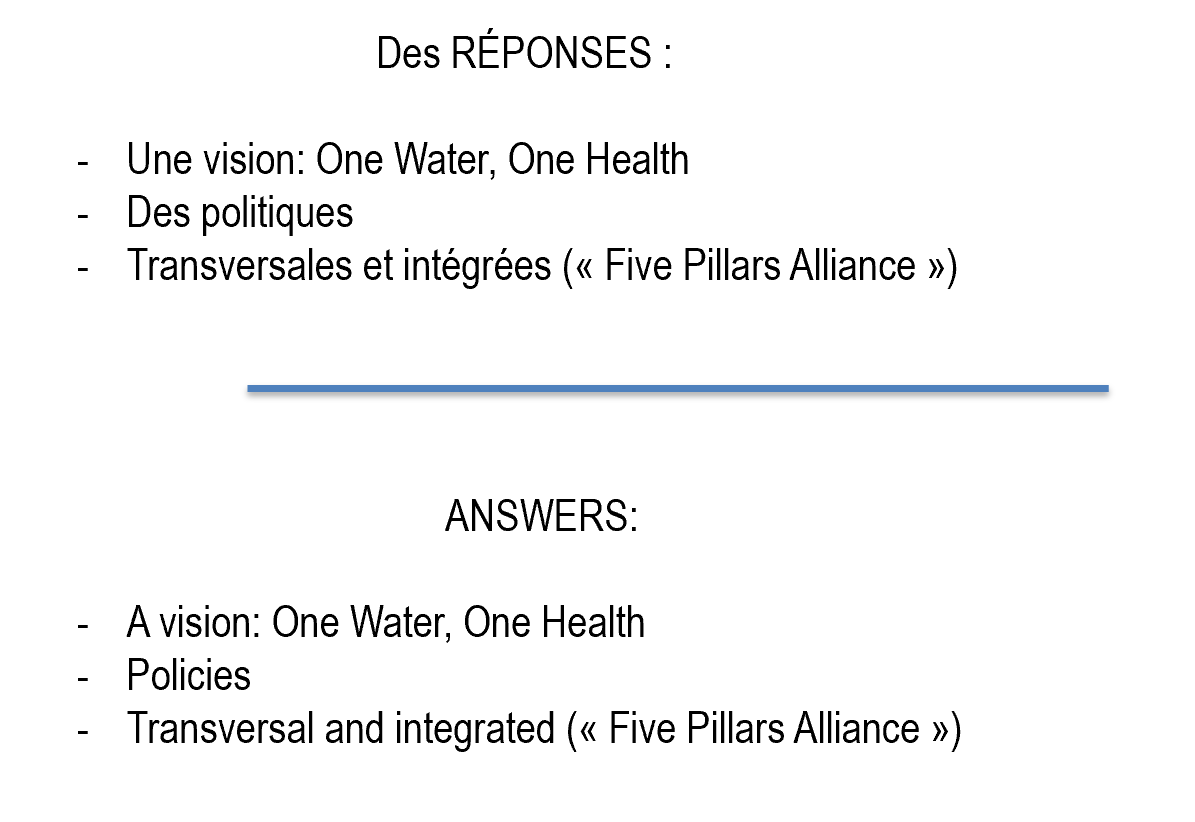 9
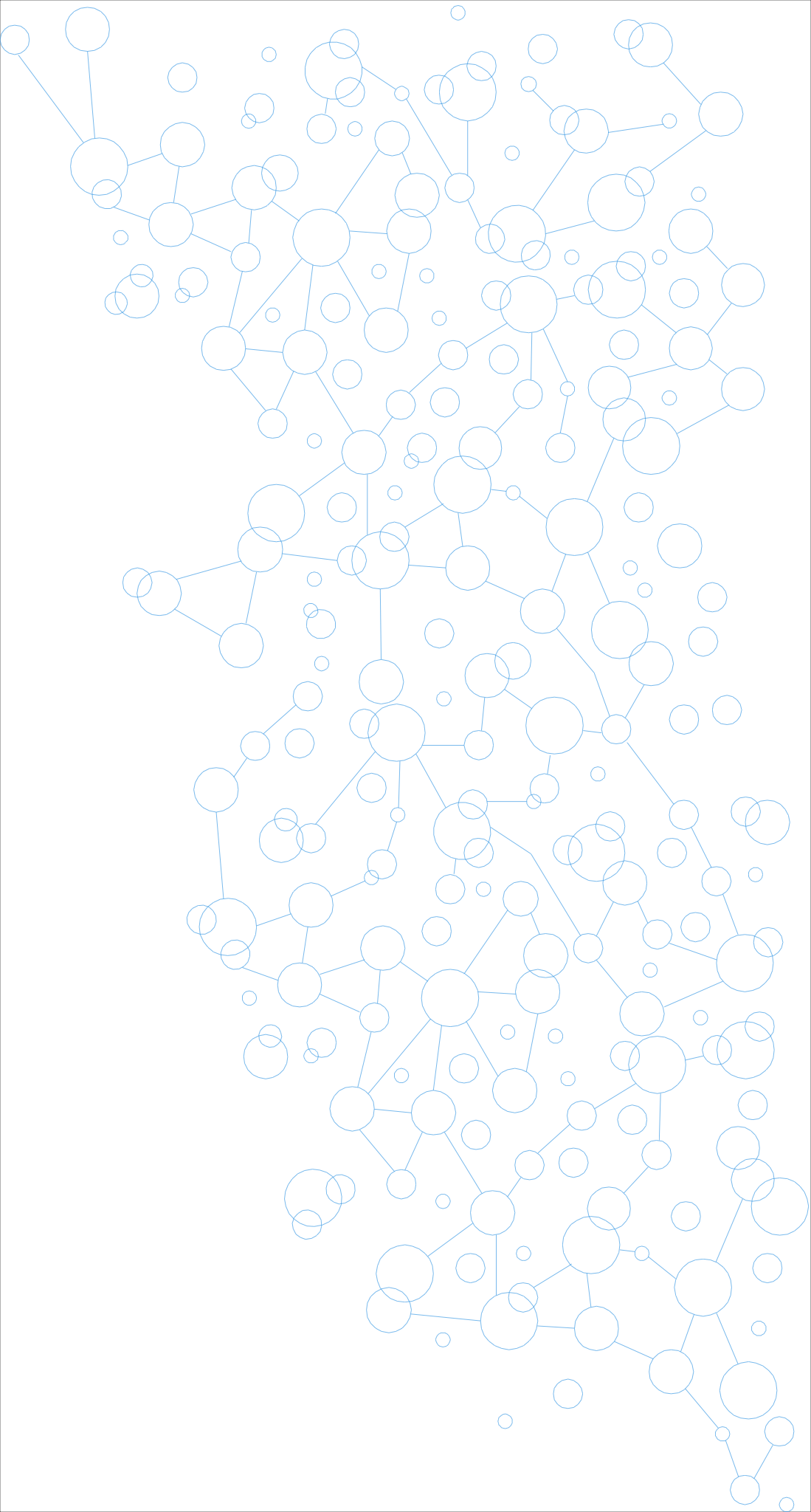 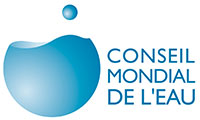 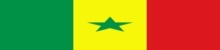 RÉPUBLIQUE DU SÉNÉGAL
Un Peuple – Un But – Une Foi
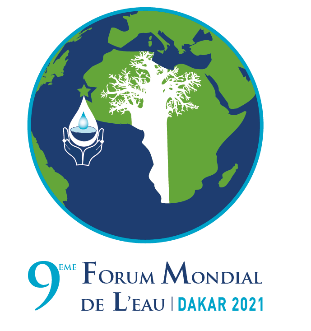 Je vous remercie